An updated version of lifetime net merit incorporating additional fertility traits and new economic values
Introduction
Lifetime net merit (NM$) is a selection index for commercial dairy producers
Cheese-, fluid, and grazing-merit indices accommodate alternative marketing & production scenarios
The goal is to produce cattle that will be profitable under market conditions in 3 to 5 years.
Why do we need to update NM$?
New traits can better describe the biology of the cow.
Production economics change in response to market demands and policy decisions.
Changes in evaluation methodology or trait definitions can affect calculations.
Our indices have changed over time
The economic situation has changed
Milk prices are higher than predicted in 2010, driven largely by a strong export market, which increases the value of production.
Replacement prices are lower and beef prices higher than in 2010, which decreases the value of longevity.
Replacement prices have been volatile.
Beef futures are forecast to remain high.
Some economic drivers
Forecast base milk price was $14.93 in 2010, revised to $16.00 last fall, and revised to $18.00 in July.
Forecast replacement heifer price was $1,910 in 2010, revised to $1,440 last fall, and revised to $1,700 in July.
Forecast cull cow price was $0.54/pound in 2010, revised to $0.65 last fall, and revised to $0.75 in July.
Forecast feed costs were revised up by about 15% in July.
We have more traits to describe fertility
Daughter pregnancy rate from lactation data (1960s to present).
Heifer and cow conception rates from fertility data (2003 to present).
Fertility traits benefit from multi-trait processing.
Genetic correlationsare high and manyobservations aremissing.
Heritabilities (diagonal) and genetic
(above) and phenotypic (below)
correlations.
Graziers face different challenges
Graziers face different economic pressures
Notably, more fertility and less longevity
GM$ 2014 does not include dairy form, as proposed by Gay et al. (2014).
We’re working with the traits we have.
Where are we going?
More yield
(44%)
Less PL
(19%)
Less fertility,
more traits
(9%)
Including recessive tests
There are currently 20 recessives tracked in US dairy cattle.
Not all are undesirable (e.g., polled).
Gene dosages are needed in order to include haplotype or SNP tests in NM$.
Could follow after Gengler et al. (2007) or Van Doormaal and Kistemaker (2008).
Estimating associated economic values will be challenging.
Feed costs are problematic
New data for calculating the feed costs for fat and protein are arriving.
The current model says protein costs more to make than fat.
Intake data indicate even higher protein costs, which seems counterintuitive.
Phenotypic and genetic correlations may differ, as with SCS.
Subindices may aid interpretation
Calving ease and stillbirth are combined into a calving ability subindex, CA$.
This idea could be extended to other trait groups, such as yield and fertility.
Emphasizes the economic value of the group over individual traits.
Traits can be added without changing the interpretation of the subindex.
Conclusions
More emphasis on yield and less on fertility & longevity in Dec. 2014 NM$.
NM$ 2014 is correlated by 0.965 with NM$ 2010, and by 0.991 with 2006 NM$.
Increased genetic progress worth $8 million/year is expected if all breeders select on NM$. 
The addition of GM$ provides a new selection tool for graziers.
Acknowledgments
The members of SCC084, “Genetic selection and mating strategies to improve the well-being and efficiency of dairy cattle”.
Investigators on AFRI Integrated Project 2011-68004-30340, “Genomic Selection and Herd Management for Improved Feed Efficiency of the Dairy Industry”.
Questions?
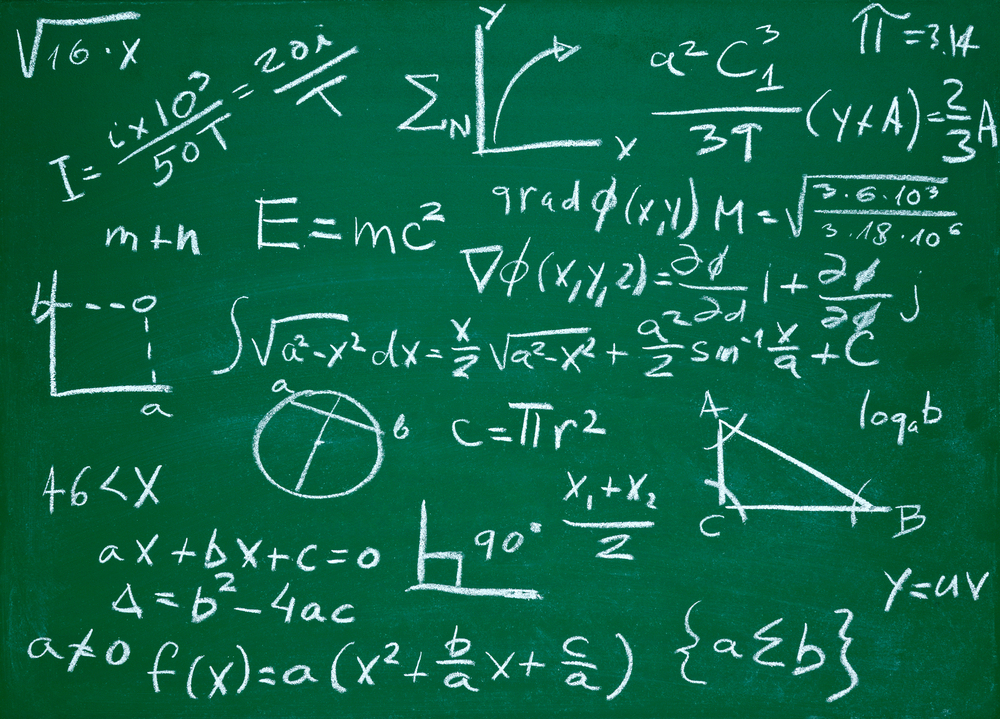 http://gigaom.com/2012/05/31/t-mobile-pits-its-math-against-verizons-the-loser-common-sense/shutterstock_76826245/